GETTING THE JOB | COMPLETING APPLICATIONS
SAMPLE JOB APPLICATION
(PLEASE PRINT CLEARLY)
For Office Use Only
PERSONAL
EMPLOYMENT HISTORY, BEGINNING WITH YOUR MOST RECENT JOB:
© 2022 OVERCOMING OBSTACLES
I hereby give permission to contact the employers listed above concerning my prior work experience.
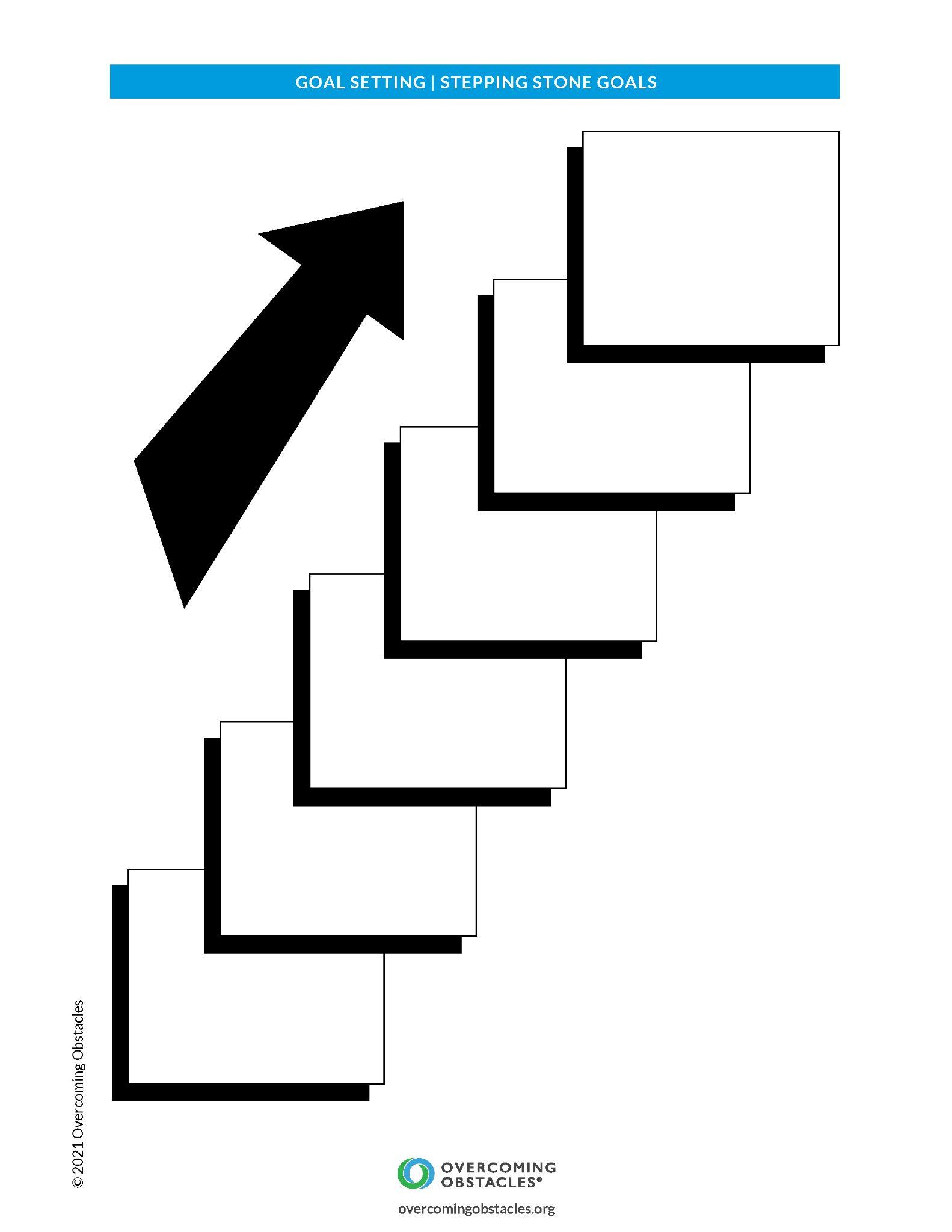